CollaboratiVET Πρόγραμμα σπουδών για καθηγητές/εκπαιδευτές/εκπαιδευτικούς ΕΕΚ
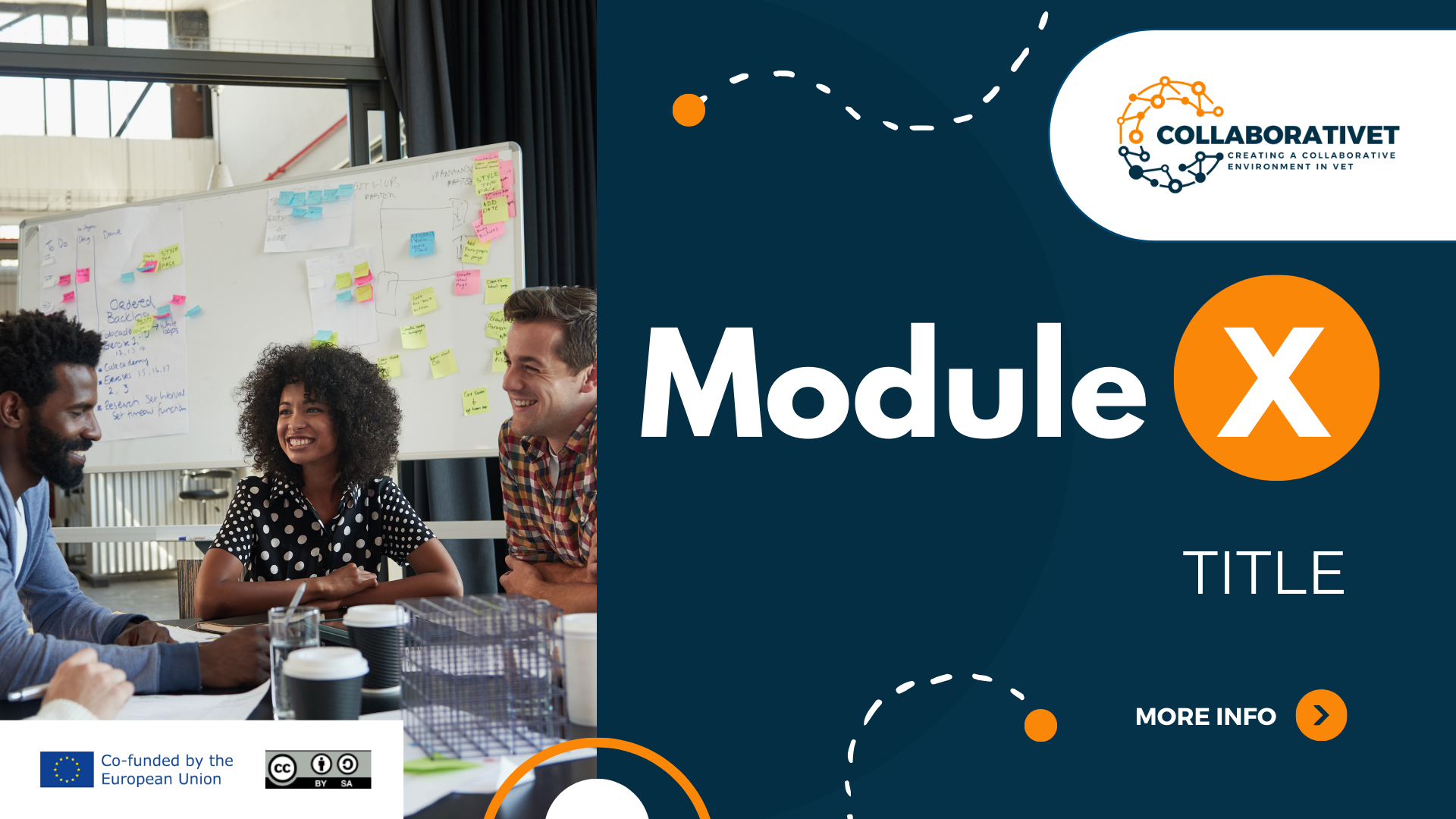 Ενότητα 7: Καλλιέργεια μιας κοινότητας μάθησης: ΕΕΚ: Εφαρμογή με βάση το συγκεκριμένο πλαίσιο
Μάθημα 1 - Κατανόηση των μοναδικών χαρακτηριστικών των κοινοτήτων μάθησης ΕΕΚ
Με τη χρηματοδότηση της Ευρωπαϊκής Ένωσης. Οι απόψεις και οι γνώμες που διατυπώνονται εκφράζουν αποκλειστικά τις απόψεις των συντακτών και δεν αντιπροσωπεύουν κατ'ανάγκη τις απόψεις της Ευρωπαϊκής Ένωσης ή του Ευρωπαϊκού Εκτελεστικού Οργανισμού Εκπαίδευσης και Πολιτισμού (EACEA). Η Ευρωπαϊκή Ένωση και ο EACEA δεν μπορούν να θεωρηθούν υπεύθυνοι για τις εκφραζόμενες απόψεις.
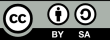 Μαθησιακοί στόχοι
Στο τέλος αυτής της ενότητας, οι συμμετέχοντες θα είστε σε θέση να:
Προσδιορίσετε και εξηγήσετε τα μοναδικά χαρακτηριστικά των κοινοτήτων μάθησης ΕΕΚ
Κατανοήσετε και να εφαρμόσετε τις αρχές ενός ευέλικτου μαθησιακού περιβάλλοντος
Προωθείτε μια θετική και χωρίς αποκλεισμούς μαθησιακή κουλτούρα
Ευθυγραμμίσετε το περιεχόμενο της ΕΕΚ με τα βιομηχανικά πρότυπα και τις ανάγκες της αγοράς εργασίας
Πλοηγηθέίτε στις προκλήσεις και να αξιοποιήσετε τις ευκαιρίες στις κοινότητες μάθησης της ΕΕΚ
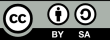 Τι είναι μια κοινότητα μάθησης;
Στο πλαίσιο της επαγγελματικής εκπαίδευσης και κατάρτισης, η μαθησιακή κοινότητα ορίζεται ως "κάθε ομάδα ανθρώπων, είτε συνδέεται γεωγραφικά είτε με κάποιο άλλο κοινό ενδιαφέρον, η οποία αντιμετωπίζει τις μαθησιακές ανάγκες των μελών της μέσω ενεργών συμπράξεων. Χρησιμοποιεί ρητά τη μάθηση ως μέσο προώθησης της κοινωνικής συνοχής, της αναγέννησης και της οικονομικής ανάπτυξης". (Kearns et al., 1999, όπως αναφέρεται στο Kilpatrick et al., 2003)
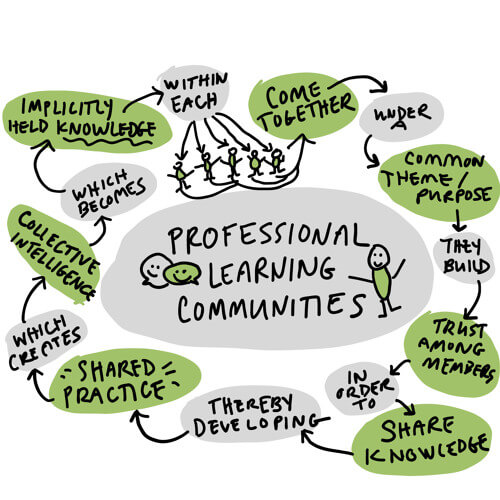 Πηγή: Διαρθρωτική μάθηση (https://www.structural-learning.com/post/culturally-responsive-teaching)
Με τη χρηματοδότηση της Ευρωπαϊκής Ένωσης. Οι απόψεις και οι γνώμες που διατυπώνονται εκφράζουν αποκλειστικά τις απόψεις των συντακτών και δεν αντιπροσωπεύουν κατ'ανάγκη τις απόψεις της Ευρωπαϊκής Ένωσης ή του Ευρωπαϊκού Εκτελεστικού Οργανισμού Εκπαίδευσης και Πολιτισμού (EACEA). Η Ευρωπαϊκή Ένωση και ο EACEA δεν μπορούν να θεωρηθούν υπεύθυνοι για τις εκφραζόμενες απόψεις.
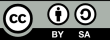 Γιατί είναι σημαντικές στον τομέα της ΕΕΚ;
Η έννοια των κοινοτήτων μάθησης προέρχεται από ένα ευρύ φάσμα θεωριών που αφορούν την εκπαίδευση και τις κοινωνικές σχέσεις. Σε μια εποχή που χαρακτηρίζεται από αστάθεια και εκπαιδευτικές περιπλοκές, όπου δεν μπορεί να θεωρηθεί ότι ένα άτομο διαθέτει τις απαραίτητες γνώσεις και δεξιότητες για να εξισορροπήσει τα θεσμικά, κοινωνικά και ατομικά χαρακτηριστικά, οι κοινότητες μάθησης αναδεικνύονται ως ιδιαίτερα χρήσιμες. Οι κοινότητες μάθησης βασίζονται σε μια κονστρουκτιβιστική εκπαιδευτική μέθοδο που υπογραμμίζει την κομβική σημασία των κοινωνικών δεσμεύσεων και των δικτύων στη διαμόρφωση των προσωπικών αρχών και του ανήκειν. Οι κοινότητες μάθησης προσφέρουν ένα μέσο για την άμβλυνση των κινδύνων για τους μαθητές στον ταχέως εξελισσόμενο (ψηφιακό) κόσμο της μάθησης.
Με τη χρηματοδότηση της Ευρωπαϊκής Ένωσης. Οι απόψεις και οι γνώμες που διατυπώνονται εκφράζουν αποκλειστικά τις απόψεις των συντακτών και δεν αντιπροσωπεύουν κατ'ανάγκη τις απόψεις της Ευρωπαϊκής Ένωσης ή του Ευρωπαϊκού Εκτελεστικού Οργανισμού Εκπαίδευσης και Πολιτισμού (EACEA). Η Ευρωπαϊκή Ένωση και ο EACEA δεν μπορούν να θεωρηθούν υπεύθυνοι για τις εκφραζόμενες απόψεις.
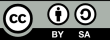 Οι μοναδικές πτυχές των κοινοτήτων μάθησης ΕΕΚ
Η ΕΕΚ διακρίνεται για την ιδιαίτερη έμφαση που δίνει στις πρακτικές δεξιότητες και την άμεση εφαρμογή της στο εργατικό δυναμικό. Αυτή η μαθησιακή προσέγγιση εξυπηρετεί ένα ευρύ φάσμα εκπαιδευομένων, συμπεριλαμβανομένων διαφορετικών ηλικιών, υποβάθρων και εκπαιδευτικών αναγκών, δημιουργώντας ένα μοναδικό εκπαιδευτικό οικοσύστημα.
Ποια είναι μερικά παραδείγματα;
EPALE - Κοινότητα Ευρωπαίων επαγγελματιών της ΕΕΚ
CEDEFOP - Κοινότητα παρόχων μάθησης της ΕΕ
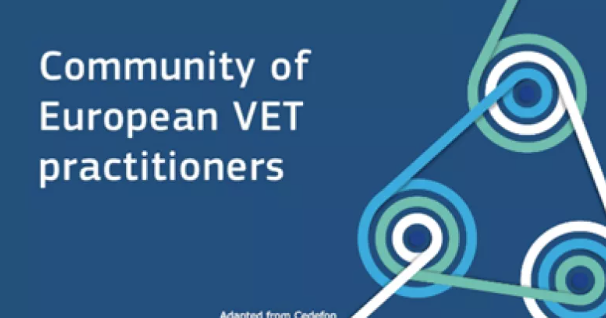 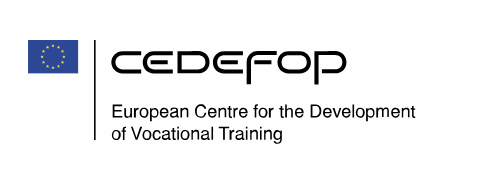 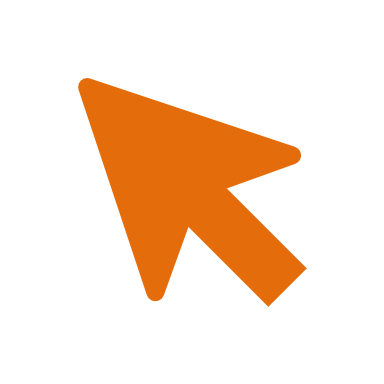 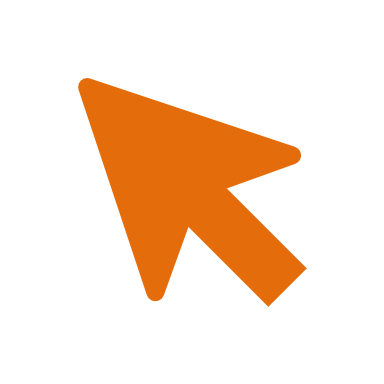 Σύνδεσμος: https://www.cedefop.europa.eu/en/networks/european-community-learning-providers
Σύνδεσμος: https://epale.ec.europa.eu/en/practitioners-in-vet
Με τη χρηματοδότηση της Ευρωπαϊκής Ένωσης. Οι απόψεις και οι γνώμες που διατυπώνονται εκφράζουν αποκλειστικά τις απόψεις των συντακτών και δεν αντιπροσωπεύουν κατ'ανάγκη τις απόψεις της Ευρωπαϊκής Ένωσης ή του Ευρωπαϊκού Εκτελεστικού Οργανισμού Εκπαίδευσης και Πολιτισμού (EACEA). Η Ευρωπαϊκή Ένωση και ο EACEA δεν μπορούν να θεωρηθούν υπεύθυνοι για τις εκφραζόμενες απόψεις.
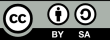 Οι μοναδικές πτυχές των κοινοτήτων μάθησης ΕΕΚ
Πρακτική μάθηση:
Έμφαση στην απόκτηση πρακτικών δεξιοτήτων μέσω πρακτικών μαθησιακών εμπειριών.
Άμεση εφαρμογή των γνώσεων σε πραγματικές ή προσομοιωμένες συνθήκες εργασίας.
Συνάφεια με το χώρο εργασίας:
Πρόγραμμα σπουδών σχεδιασμένο να ανταποκρίνεται στις ειδικές ανάγκες των βιομηχανιών και των εργοδοτών.
Εστίαση στην προετοιμασία των σπουδαστών για άμεση είσοδο στο εργατικό δυναμικό ή στην ενίσχυση των υφιστάμενων δεξιοτήτων.
Διαφορετικά δημογραφικά στοιχεία μαθητών:
Η ΕΕΚ προσελκύει ένα ευρύ φάσμα εκπαιδευομένων, συμπεριλαμβανομένων των πρόσφατων αποφοίτων λυκείου, των ενηλίκων, των ατόμων που αλλάζουν καριέρα και των ατόμων που αναζητούν ευκαιρίες αναβάθμισης των δεξιοτήτων τους.
Η ποικιλομορφία στην ηλικία, το υπόβαθρο και τα μαθησιακά στυλ εμπλουτίζει τη μαθησιακή εμπειρία και αντικατοπτρίζει την ποικιλομορφία του χώρου εργασίας.
Με τη χρηματοδότηση της Ευρωπαϊκής Ένωσης. Οι απόψεις και οι γνώμες που διατυπώνονται εκφράζουν αποκλειστικά τις απόψεις των συντακτών και δεν αντιπροσωπεύουν κατ'ανάγκη τις απόψεις της Ευρωπαϊκής Ένωσης ή του Ευρωπαϊκού Εκτελεστικού Οργανισμού Εκπαίδευσης και Πολιτισμού (EACEA). Η Ευρωπαϊκή Ένωση και ο EACEA δεν μπορούν να θεωρηθούν υπεύθυνοι για τις εκφραζόμενες απόψεις.
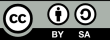 Οι μοναδικές πτυχές των κοινοτήτων μάθησης ΕΕΚ
Ενσωμάτωση τεχνικών και κοινωνικών δεξιοτήτων:
Ισορροπημένη εστίαση στις τεχνικές δεξιότητες που αφορούν ένα επάγγελμα ή μια ειδικότητα και στις κοινωνικές δεξιότητες, όπως η ομαδική εργασία, η επικοινωνία και η επίλυση προβλημάτων.
Αναγνώριση της σημασίας των ήπιων δεξιοτήτων για την επιτυχία της σταδιοδρομίας και την προσαρμοστικότητα στο χώρο εργασίας.
Στενές βιομηχανικές συνεργασίες:
Ισχυρή συνεργασία μεταξύ των παρόχων επαγγελματικής εκπαίδευσης και κατάρτισης και των εταίρων της βιομηχανίας για τη διασφάλιση της συνάφειας του προγράμματος σπουδών και την παροχή ευκαιριών για πρακτική άσκηση, μαθητεία και έργα σε πραγματικές συνθήκες.
Τακτική συμβολή των εργοδοτών σχετικά με τις δεξιότητες και ικανότητες που έχουν μεγαλύτερη ζήτηση.
Ευέλικτες μαθησιακές διαδρομές:
Ευέλικτες προσφορές μαθημάτων, συμπεριλαμβανομένων επιλογών μερικής απασχόλησης, διαδικτυακής και μικτής μάθησης, για να προσαρμόζονται στα διαφορετικά χρονοδιαγράμματα και υποχρεώσεις των εκπαιδευομένων.
Αναγνώριση προηγούμενης μάθησης (RPL) και ρυθμίσεις μεταφοράς πιστωτικών μονάδων για την αναγνώριση υφιστάμενων δεξιοτήτων και προσόντων, παρέχοντας διέξοδο προς την περαιτέρω εκπαίδευση ή την απασχόληση.
Με τη χρηματοδότηση της Ευρωπαϊκής Ένωσης. Οι απόψεις και οι γνώμες που διατυπώνονται εκφράζουν αποκλειστικά τις απόψεις των συντακτών και δεν αντιπροσωπεύουν κατ'ανάγκη τις απόψεις της Ευρωπαϊκής Ένωσης ή του Ευρωπαϊκού Εκτελεστικού Οργανισμού Εκπαίδευσης και Πολιτισμού (EACEA). Η Ευρωπαϊκή Ένωση και ο EACEA δεν μπορούν να θεωρηθούν υπεύθυνοι για τις εκφραζόμενες απόψεις.
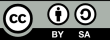 Οι μοναδικές πτυχές των κοινοτήτων μάθησης ΕΕΚ
Εκπαίδευση με επίκεντρο τα αποτελέσματα:
Ισχυρή έμφαση στα μετρήσιμα αποτελέσματα, συμπεριλαμβανομένης της απόκτησης συγκεκριμένων δεξιοτήτων και ικανοτήτων, της απασχολησιμότητας και της εργασιακής ετοιμότητας.
Οι μέθοδοι αξιολόγησης συχνά περιλαμβάνουν πρακτικές επιδείξεις δεξιοτήτων και αξιολογήσεις στο χώρο εργασίας.
Με τη χρηματοδότηση της Ευρωπαϊκής Ένωσης. Οι απόψεις και οι γνώμες που διατυπώνονται εκφράζουν αποκλειστικά τις απόψεις των συντακτών και δεν αντιπροσωπεύουν κατ'ανάγκη τις απόψεις της Ευρωπαϊκής Ένωσης ή του Ευρωπαϊκού Εκτελεστικού Οργανισμού Εκπαίδευσης και Πολιτισμού (EACEA). Η Ευρωπαϊκή Ένωση και ο EACEA δεν μπορούν να θεωρηθούν υπεύθυνοι για τις εκφραζόμενες απόψεις.
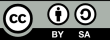 Η σημασία ενός ευέλικτου περιβάλλοντος
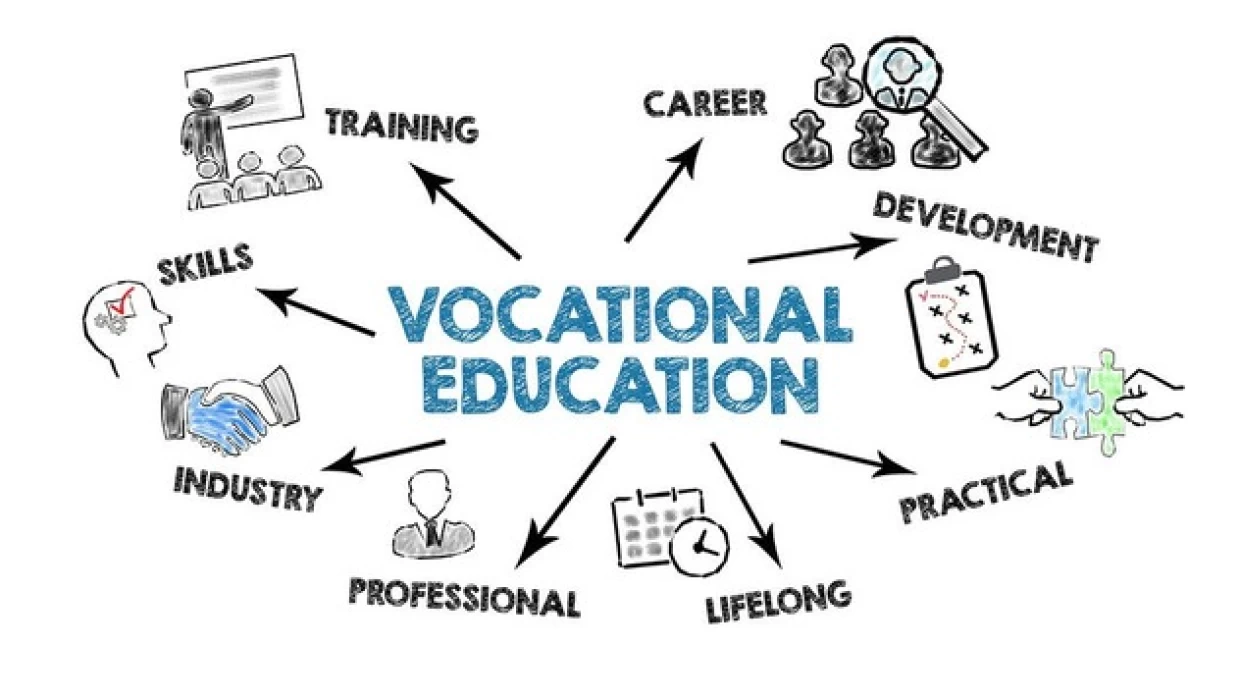 Ένα ευέλικτο μαθησιακό περιβάλλον είναι ζωτικής σημασίας στην ΕΕΚ. Προσαρμόζει τα ποικίλα χρονοδιαγράμματα και στυλ μάθησης των σπουδαστών, χρησιμοποιώντας διαδικτυακά, δια ζώσης και υβριδικά μοντέλα για να διασφαλίσει την προσβασιμότητα και τη δέσμευση.
Πηγή: https://lop.edu.au/
Με τη χρηματοδότηση της Ευρωπαϊκής Ένωσης. Οι απόψεις και οι γνώμες που διατυπώνονται εκφράζουν αποκλειστικά τις απόψεις των συντακτών και δεν αντιπροσωπεύουν κατ'ανάγκη τις απόψεις της Ευρωπαϊκής Ένωσης ή του Ευρωπαϊκού Εκτελεστικού Οργανισμού Εκπαίδευσης και Πολιτισμού (EACEA). Η Ευρωπαϊκή Ένωση και ο EACEA δεν μπορούν να θεωρηθούν υπεύθυνοι για τις εκφραζόμενες απόψεις.
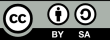 Η σημασία ενός ευέλικτου περιβάλλοντος
Προσαρμογή στις ανάγκες των μαθητών:
Τα ευέλικτα χρονοδιαγράμματα και οι ποικίλες ταχύτητες/τρόποι μάθησης εξυπηρετούνται, καθιστώντας την εκπαίδευση προσιτή σε όλους, ανεξάρτητα από τις προσωπικές τους υποχρεώσεις.
Ποικιλία μεθόδων παράδοσης:
Ένας συνδυασμός διδασκαλίας σε αίθουσα διδασκαλίας, διαδικτυακής και μικτής μάθησης, παράλληλα με την κατάρτιση στο χώρο εργασίας, ανταποκρίνεται σε διαφορετικές προτιμήσεις και ενισχύει τη μαθησιακή δέσμευση.
Εξατομικευμένες μαθησιακές διαδρομές:
Προσαρμοσμένα μαθήματα και προσόντα με βάση τους ατομικούς στόχους σταδιοδρομίας και τις προηγούμενες γνώσεις εξασφαλίζουν συνάφεια και κίνητρα.
Responsive Curriculum Design:
Τα προγράμματα σπουδών που προσαρμόζονται γρήγορα στις μεταβαλλόμενες ανάγκες του κλάδου και της τεχνολογίας διασφαλίζουν ότι οι εκπαιδευόμενοι αποκτούν σύγχρονες δεξιότητες.
Με τη χρηματοδότηση της Ευρωπαϊκής Ένωσης. Οι απόψεις και οι γνώμες που διατυπώνονται εκφράζουν αποκλειστικά τις απόψεις των συντακτών και δεν αντιπροσωπεύουν κατ'ανάγκη τις απόψεις της Ευρωπαϊκής Ένωσης ή του Ευρωπαϊκού Εκτελεστικού Οργανισμού Εκπαίδευσης και Πολιτισμού (EACEA). Η Ευρωπαϊκή Ένωση και ο EACEA δεν μπορούν να θεωρηθούν υπεύθυνοι για τις εκφραζόμενες απόψεις.
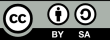 Η σημασία ενός ευέλικτου περιβάλλοντος
Υποστηρικτικό μαθησιακό περιβάλλον:
Μια κουλτούρα που υποστηρίζει την αμφισβήτηση και την εξερεύνηση, υποστηριζόμενη από υπηρεσίες όπως η διδασκαλία και η καθοδήγηση, οδηγεί τους μαθητές προς την επιτυχία.
Ενίσχυση της προσβασιμότητας:
Τα μέτρα οικονομικής και φυσικής προσβασιμότητας διασφαλίζουν ότι η εκπαίδευση είναι προσιτή για τους μαθητές από όλα τα κοινωνικά στρώματα.
Καλλιέργεια αυτονομίας και υπευθυνότητας:
Η προώθηση της αυτοκατευθυνόμενης μάθησης προετοιμάζει τους εκπαιδευόμενους για την αυτονομία και την ευελιξία του σύγχρονου εργατικού δυναμικού.
Με τη χρηματοδότηση της Ευρωπαϊκής Ένωσης. Οι απόψεις και οι γνώμες που διατυπώνονται εκφράζουν αποκλειστικά τις απόψεις των συντακτών και δεν αντιπροσωπεύουν κατ'ανάγκη τις απόψεις της Ευρωπαϊκής Ένωσης ή του Ευρωπαϊκού Εκτελεστικού Οργανισμού Εκπαίδευσης και Πολιτισμού (EACEA). Η Ευρωπαϊκή Ένωση και ο EACEA δεν μπορούν να θεωρηθούν υπεύθυνοι για τις εκφραζόμενες απόψεις.
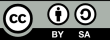 Η σημασία ενός ευέλικτου περιβάλλοντος
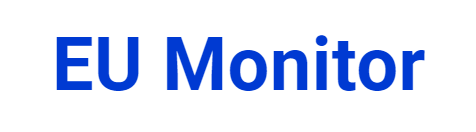 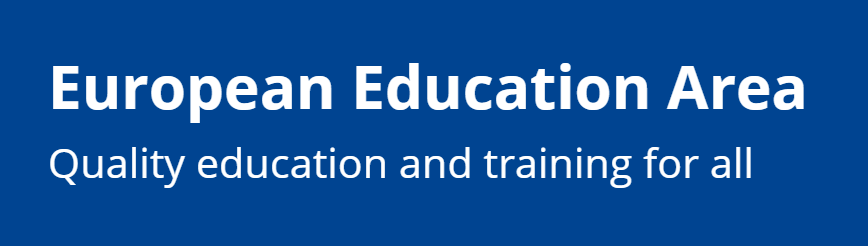 Η σύσταση του Συμβουλίου για την επαγγελματική εκπαίδευση και κατάρτιση με στόχο τη βιώσιμη ανταγωνιστικότητα περιγράφει αρχές για τη διασφάλιση της ποιότητας στα ευέλικτα συστήματα επαγγελματικής κατάρτισης.
Η πρωτοβουλία για τον Ευρωπαϊκό Χώρο Εκπαίδευσης αποσκοπεί στη δημιουργία ενός εκπαιδευτικού συστήματος χωρίς αποκλεισμούς, ενισχύοντας την ευελιξία των προγραμμάτων επαγγελματικής εκπαίδευσης και κατάρτισης, καθιστώντας τα προσιτά σε ένα ευρύτερο φάσμα εκπαιδευομένων.
Σύνδεσμος: https://www.eumonitor.eu/9353000/1/j4nvhdlglbmvdzx_j9vvik7m1c3gyxp/vla0ekyy79qj
Σύνδεσμος: https://education.ec.europa.eu/education-levels/vocational-education-and-training/about-vocational-education-and-training
Με τη χρηματοδότηση της Ευρωπαϊκής Ένωσης. Οι απόψεις και οι γνώμες που διατυπώνονται εκφράζουν αποκλειστικά τις απόψεις των συντακτών και δεν αντιπροσωπεύουν κατ'ανάγκη τις απόψεις της Ευρωπαϊκής Ένωσης ή του Ευρωπαϊκού Εκτελεστικού Οργανισμού Εκπαίδευσης και Πολιτισμού (EACEA). Η Ευρωπαϊκή Ένωση και ο EACEA δεν μπορούν να θεωρηθούν υπεύθυνοι για τις εκφραζόμενες απόψεις.
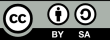 Προώθηση θετικής μαθησιακής κουλτούρας
Η προώθηση μιας θετικής μαθησιακής κουλτούρας στην επαγγελματική εκπαίδευση και κατάρτιση (ΕΕΚ) στην Ευρώπη είναι ζωτικής σημασίας για την ενίσχυση της δέσμευσης των μαθητών, την προώθηση της συμμετοχικότητας και την προετοιμασία των μαθητών για την ενεργό συμμετοχή τους στα κοινά.
Καθοδήγηση του Συμβουλίου της Ευρώπης
CEDEFOP
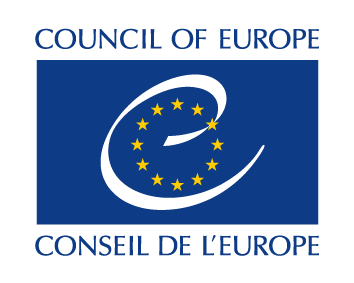 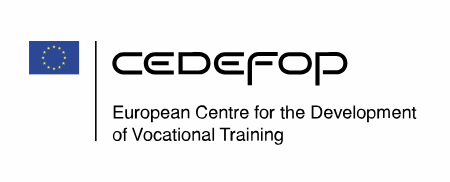 Το Συμβούλιο της Ευρώπης έχει αναπτύξει κατευθυντήριες γραμμές για την ενσωμάτωση των ικανοτήτων για τη δημοκρατική κουλτούρα (CDC) στην ΕΕΚ.  Περισσότερες πληροφορίες μπορείτε να βρείτε εδώ.
Η έρευνα του Cedefop υπογραμμίζει τη σημασία της ενίσχυσης της συνιστώσας της γενικής εκπαίδευσης στο πλαίσιο των προγραμμάτων ΕΕΚ. Με την ενσωμάτωση των γενικών δεξιοτήτων στα επαγγελματικά προγράμματα σπουδών, η ΕΕΚ μπορεί να προσφέρει μια πιο ολιστική εκπαιδευτική εμπειρία που ενισχύει την απασχολησιμότητα και την προσαρμοστικότητα.  Περισσότερες πληροφορίες μπορείτε να βρείτε εδώ.
Με τη χρηματοδότηση της Ευρωπαϊκής Ένωσης. Οι απόψεις και οι γνώμες που διατυπώνονται εκφράζουν αποκλειστικά τις απόψεις των συντακτών και δεν αντιπροσωπεύουν κατ'ανάγκη τις απόψεις της Ευρωπαϊκής Ένωσης ή του Ευρωπαϊκού Εκτελεστικού Οργανισμού Εκπαίδευσης και Πολιτισμού (EACEA). Η Ευρωπαϊκή Ένωση και ο EACEA δεν μπορούν να θεωρηθούν υπεύθυνοι για τις εκφραζόμενες απόψεις.
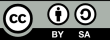 Προώθηση μιας θετικής μαθησιακής κουλτούρας: ΠΏΣ;
Προωθήστε τη συμμετοχικότητα και γιορτάστε τη διαφορετικότητα:
Διεξαγωγή τακτικών εκπαιδευτικών συνεδριών σχετικά με την πολιτισμική επάρκεια και την ενσωμάτωση για το προσωπικό και τους εκπαιδευόμενους.
Δημιουργήστε πλατφόρμες για την ανταλλαγή διαφορετικών προοπτικών και εμπειριών, όπως πολυπολιτισμικές εκδηλώσεις ή φόρουμ συζητήσεων.
Ενθαρρύνετε τη συνεργασία και την ομαδική εργασία:
Αξιοποιήστε τη μάθηση βάσει έργου που απαιτεί ομαδική εργασία και επίλυση προβλημάτων σε ομάδες.
Δημιουργήστε προγράμματα καθοδήγησης από ομοτίμους, όπου οι εκπαιδευόμενοι μπορούν να μοιράζονται τις γνώσεις τους και να υποστηρίζουν ο ένας την ανάπτυξη του άλλου.
Εξασφάλιση ανοικτής επικοινωνίας:
Καθιέρωση σαφών διαύλων ανατροφοδότησης μεταξύ εκπαιδευτικών και εκπαιδευομένων, συμπεριλαμβανομένων τακτικών ελέγχων και ανοικτών ωρών γραφείου.
Ενθαρρύνετε ένα περιβάλλον στην τάξη όπου οι ερωτήσεις και η περιέργεια είναι ευπρόσδεκτες και εκτιμώνται.
Με τη χρηματοδότηση της Ευρωπαϊκής Ένωσης. Οι απόψεις και οι γνώμες που διατυπώνονται εκφράζουν αποκλειστικά τις απόψεις των συντακτών και δεν αντιπροσωπεύουν κατ'ανάγκη τις απόψεις της Ευρωπαϊκής Ένωσης ή του Ευρωπαϊκού Εκτελεστικού Οργανισμού Εκπαίδευσης και Πολιτισμού (EACEA). Η Ευρωπαϊκή Ένωση και ο EACEA δεν μπορούν να θεωρηθούν υπεύθυνοι για τις εκφραζόμενες απόψεις.
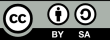 Προώθηση μιας θετικής μαθησιακής κουλτούρας: ΠΏΣ;
Δημιουργήστε αμοιβαίο σεβασμό και εμπιστοσύνη:
Να αποτελεί πρότυπο συμπεριφοράς και επικοινωνίας με σεβασμό σε κάθε αλληλεπίδραση, δίνοντας τον τόνο σε ολόκληρη τη μαθησιακή κοινότητα.
Να αναπτύσσουν συμφωνίες κοινότητας σε συνεργασία με τους μαθητές, περιγράφοντας τις προσδοκίες για αμοιβαίο σεβασμό και εμπιστοσύνη.
Δέσμευση για συνεχή βελτίωση:
Εφαρμόστε πρακτικές αναστοχασμού τόσο για τους εκπαιδευτικούς όσο και για τους εκπαιδευόμενους, όπως ημερολόγια μάθησης ή συνεδρίες ανατροφοδότησης, για να προωθήσετε μια κουλτούρα αυτοβελτίωσης.
Να ενημερώνετε τακτικά τις μεθόδους και το υλικό διδασκαλίας με βάση την ανατροφοδότηση και τις νέες εξελίξεις στον τομέα.
Με τη χρηματοδότηση της Ευρωπαϊκής Ένωσης. Οι απόψεις και οι γνώμες που διατυπώνονται εκφράζουν αποκλειστικά τις απόψεις των συντακτών και δεν αντιπροσωπεύουν κατ'ανάγκη τις απόψεις της Ευρωπαϊκής Ένωσης ή του Ευρωπαϊκού Εκτελεστικού Οργανισμού Εκπαίδευσης και Πολιτισμού (EACEA). Η Ευρωπαϊκή Ένωση και ο EACEA δεν μπορούν να θεωρηθούν υπεύθυνοι για τις εκφραζόμενες απόψεις.
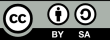 Προώθηση μιας θετικής μαθησιακής κουλτούρας: ΠΏΣ;
Παρέχετε υποστήριξη και ενθάρρυνση:
Ανάπτυξη ενός ολοκληρωμένου συστήματος υποστήριξης, που περιλαμβάνει ακαδημαϊκή υποστήριξη, συμβουλευτική σταδιοδρομίας και πόρους ψυχικής υγείας.
Αναγνωρίζετε και γιορτάζετε τακτικά τα ατομικά και ομαδικά επιτεύγματα μέσω τελετών, ενημερωτικών δελτίων ή ανακοινώσεων στα μέσα κοινωνικής δικτύωσης.
Ενδυνάμωση των μαθητών μέσω της αυτονομίας:
Προσφέρετε επιλογές σε θέματα μάθησης, μεθόδους έργου και τύπους αξιολόγησης για να δώσετε στους εκπαιδευόμενους τον έλεγχο της εκπαιδευτικής τους διαδρομής.
Ενθαρρύνετε τα σχέδια αυτοκατευθυνόμενης μάθησης που επιτρέπουν στους μαθητές να εξερευνήσουν τα ενδιαφέροντά τους εντός του πλαισίου του προγράμματος σπουδών.
Με τη χρηματοδότηση της Ευρωπαϊκής Ένωσης. Οι απόψεις και οι γνώμες που διατυπώνονται εκφράζουν αποκλειστικά τις απόψεις των συντακτών και δεν αντιπροσωπεύουν κατ'ανάγκη τις απόψεις της Ευρωπαϊκής Ένωσης ή του Ευρωπαϊκού Εκτελεστικού Οργανισμού Εκπαίδευσης και Πολιτισμού (EACEA). Η Ευρωπαϊκή Ένωση και ο EACEA δεν μπορούν να θεωρηθούν υπεύθυνοι για τις εκφραζόμενες απόψεις.
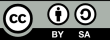 Προώθηση θετικής μαθησιακής κουλτούρας
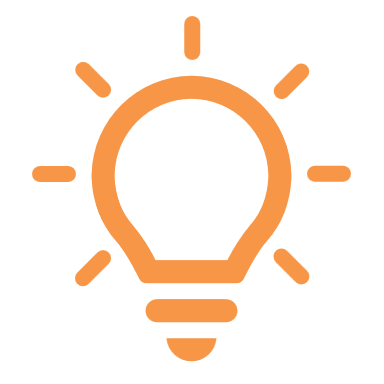 TIPS
Ξεκινήστε με μικρές στρατηγικές: Εφαρμόστε μία ή δύο στρατηγικές κάθε φορά για να δείτε ποια λειτουργεί καλύτερα για την κοινότητα μάθησης.
Συγκεντρώστε ανατροφοδότηση: Ζητήστε τακτικά ανατροφοδότηση από τους εκπαιδευόμενους και τους συναδέλφους σχετικά με το μαθησιακό περιβάλλον και να είστε ανοιχτοί στο να κάνετε προσαρμογές.
Να είστε υπομονετικοί και επίμονοι: Η οικοδόμηση μιας θετικής κουλτούρας μάθησης απαιτεί χρόνο και συνεχή προσπάθεια. Γιορτάστε τις μικρές επιτυχίες στην πορεία.
Με τη χρηματοδότηση της Ευρωπαϊκής Ένωσης. Οι απόψεις και οι γνώμες που διατυπώνονται εκφράζουν αποκλειστικά τις απόψεις των συντακτών και δεν αντιπροσωπεύουν κατ'ανάγκη τις απόψεις της Ευρωπαϊκής Ένωσης ή του Ευρωπαϊκού Εκτελεστικού Οργανισμού Εκπαίδευσης και Πολιτισμού (EACEA). Η Ευρωπαϊκή Ένωση και ο EACEA δεν μπορούν να θεωρηθούν υπεύθυνοι για τις εκφραζόμενες απόψεις.
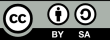 Προώθηση μιας θετικής μαθησιακής κουλτούρας: LinkedIn
Πηγή: https://youtu.be/_oPeeFYlvf0?feature=shared
Με τη χρηματοδότηση της Ευρωπαϊκής Ένωσης. Οι απόψεις και οι γνώμες που διατυπώνονται εκφράζουν αποκλειστικά τις απόψεις των συντακτών και δεν αντιπροσωπεύουν κατ'ανάγκη τις απόψεις της Ευρωπαϊκής Ένωσης ή του Ευρωπαϊκού Εκτελεστικού Οργανισμού Εκπαίδευσης και Πολιτισμού (EACEA). Η Ευρωπαϊκή Ένωση και ο EACEA δεν μπορούν να θεωρηθούν υπεύθυνοι για τις εκφραζόμενες απόψεις.
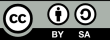 Προώθηση θετικής μαθησιακής κουλτούρας
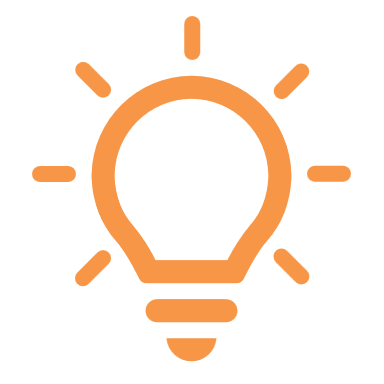 APPS & πλατφόρμες
Ανοιχτή επικοινωνία και ανατροφοδότηση
Φόρμες Google: Εύκολο στη χρήση εργαλείο για τη δημιουργία εντύπων ανατροφοδότησης, ερευνών και κουίζ για τη συλλογή πληροφοριών από τους μαθητές και το προσωπικό.
Μεντίμετρο: Διαδραστικό λογισμικό παρουσιάσεων που επιτρέπει ανατροφοδότηση σε πραγματικό χρόνο, δημοσκοπήσεις και συνεδρίες ερωτήσεων και απαντήσεων, ενισχύοντας τη δέσμευση και την επικοινωνία.
Slido: που διευκολύνει την ανοιχτή επικοινωνία κατά τη διάρκεια μαθημάτων και συναντήσεων, επιτρέποντας σε όλους να μοιραστούν τις σκέψεις και τις ερωτήσεις τους.
Συνεργασία και ομαδική εργασία
Slack: Slack: Μια εφαρμογή ανταλλαγής μηνυμάτων που διευκολύνει την επικοινωνία και τη συνεργασία της ομάδας μέσω καναλιών αφιερωμένων σε συγκεκριμένα θέματα ή έργα.
Trello: σε πίνακες, λίστες και κάρτες για την παρακολούθηση της προόδου και τη συνεργασία σε εργασίες.
Microsoft Teams: Συνδυάζει συνομιλία στο χώρο εργασίας, συναντήσεις, σημειώσεις και συνημμένα αρχεία. Ενσωματώνεται με το Office 365 και υποστηρίζει τη συνεργασία στην τάξη.
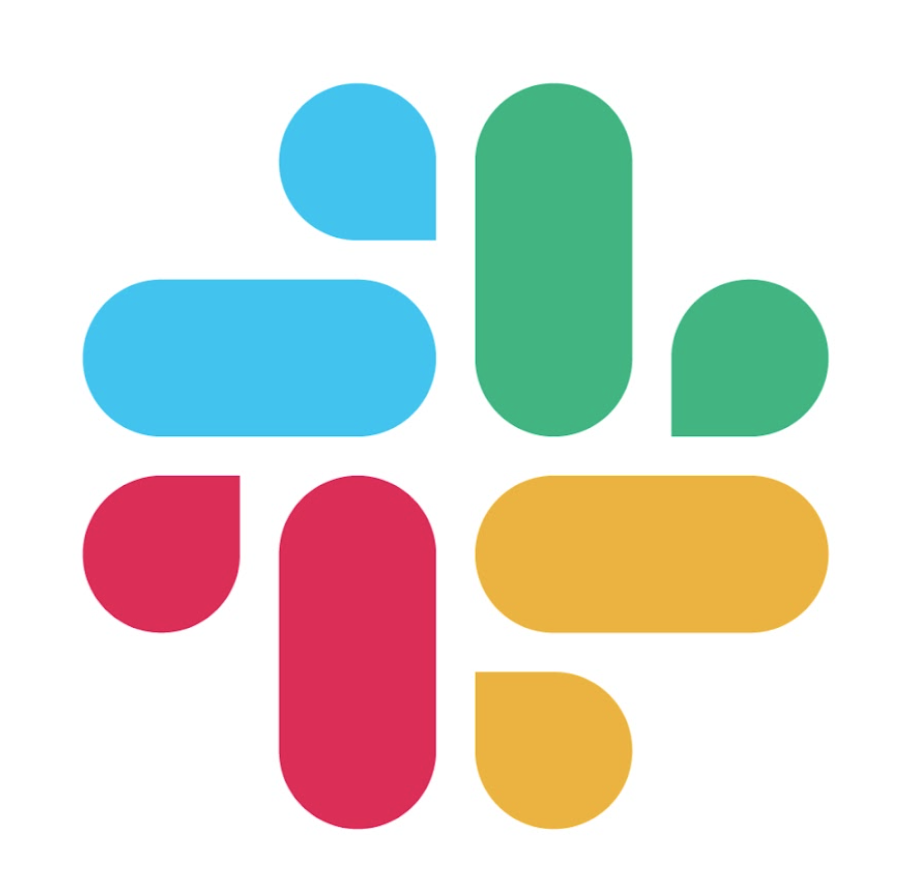 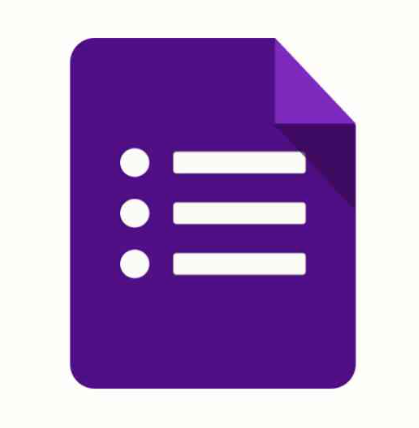 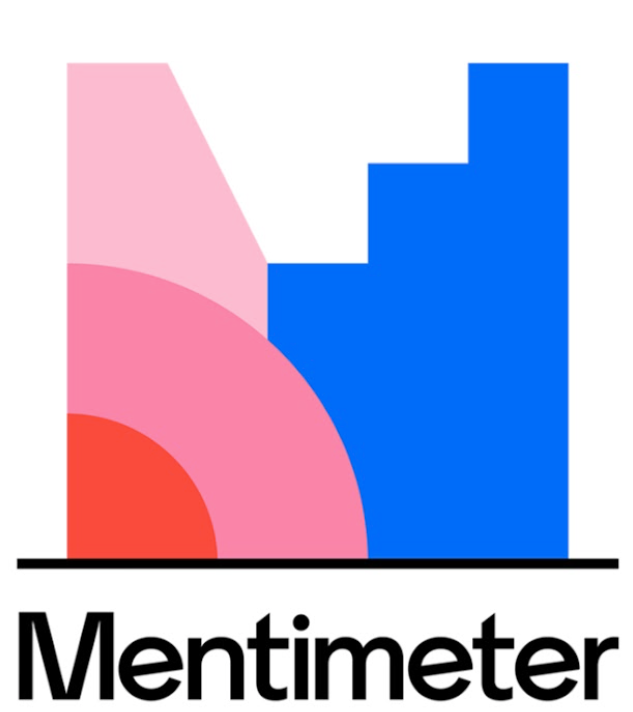 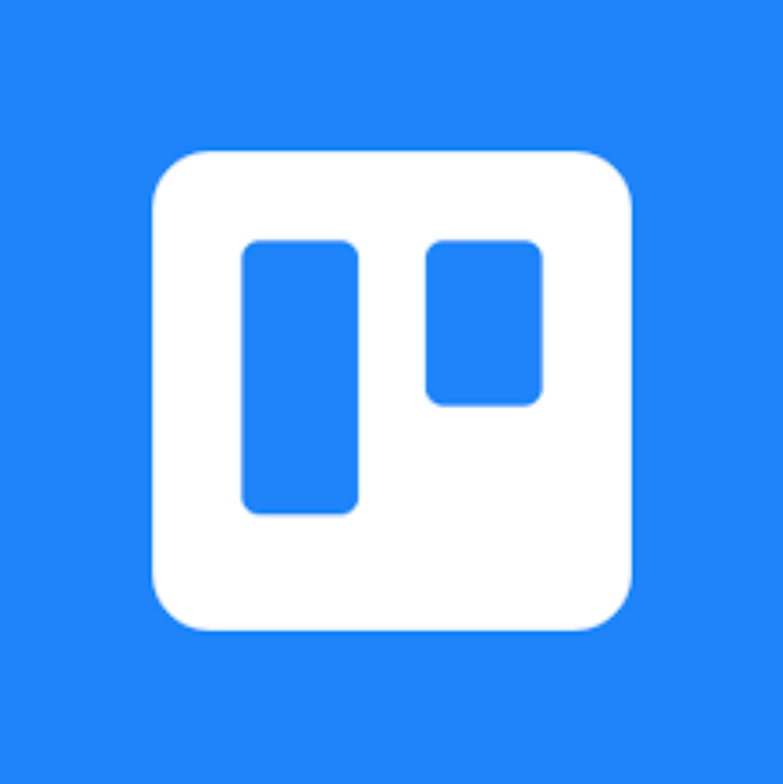 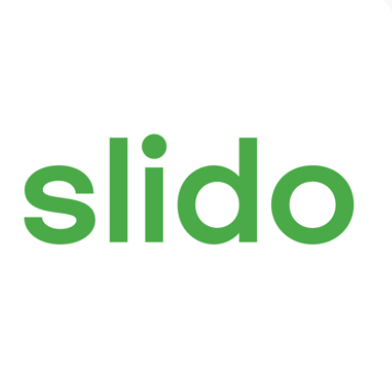 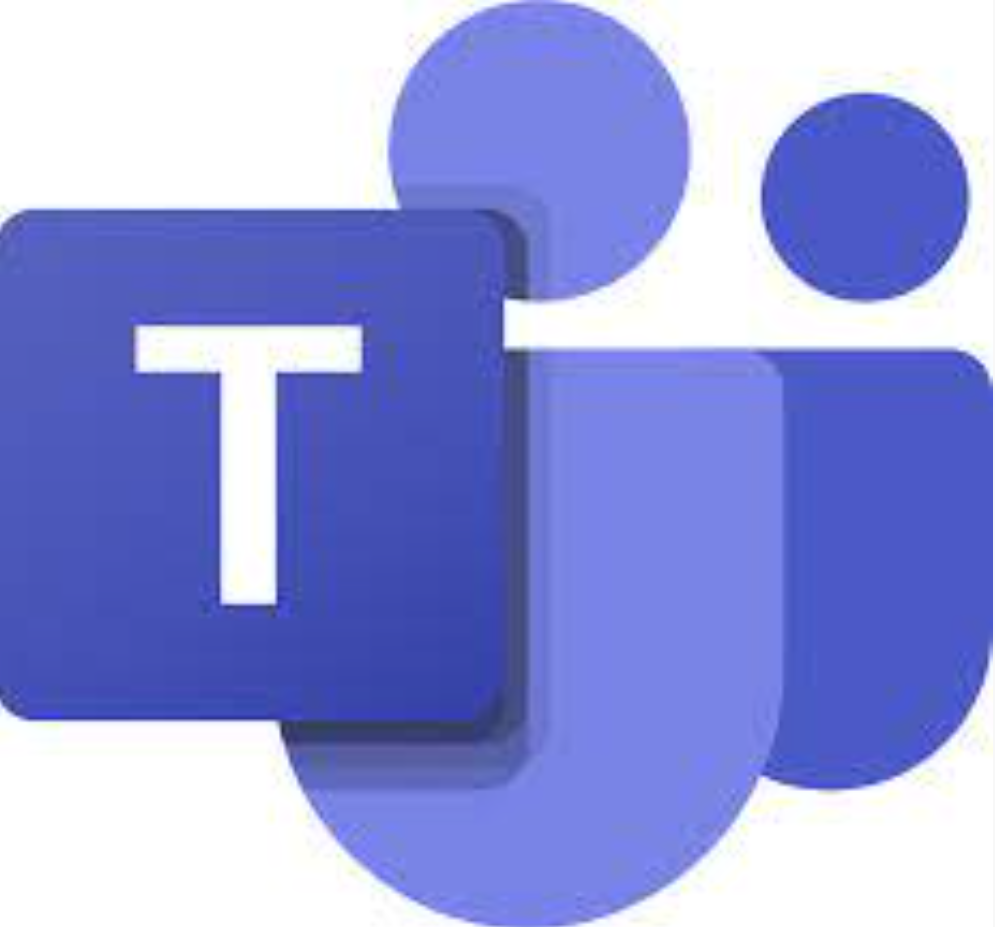 Με τη χρηματοδότηση της Ευρωπαϊκής Ένωσης. Οι απόψεις και οι γνώμες που διατυπώνονται εκφράζουν αποκλειστικά τις απόψεις των συντακτών και δεν αντιπροσωπεύουν κατ'ανάγκη τις απόψεις της Ευρωπαϊκής Ένωσης ή του Ευρωπαϊκού Εκτελεστικού Οργανισμού Εκπαίδευσης και Πολιτισμού (EACEA). Η Ευρωπαϊκή Ένωση και ο EACEA δεν μπορούν να θεωρηθούν υπεύθυνοι για τις εκφραζόμενες απόψεις.
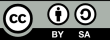 Προώθηση θετικής μαθησιακής κουλτούρας
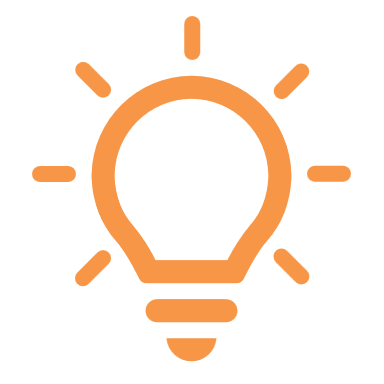 APPS & πλατφόρμες
Συνεχής βελτίωση και επαγγελματική ανάπτυξη
Μάθηση στο LinkedIn: Προσφέρει ένα ευρύ φάσμα μαθημάτων σε διάφορους τομείς, συμπεριλαμβανομένων των παιδαγωγικών τεχνικών, των τεχνολογικών εργαλείων και των δεξιοτήτων ειδικά για τον κλάδο.
Coursera: Παρέχει πρόσβαση σε μαθήματα από πανεπιστήμια και κολέγια σε όλο τον κόσμο, επιτρέποντας στους εκπαιδευτικούς να βελτιώνουν συνεχώς τις γνώσεις και τις δεξιότητές τους.
Συμμετοχικότητα και προσβασιμότητα
Flipgrid: Μια πλατφόρμα κοινωνικής μάθησης που επιτρέπει στους εκπαιδευτικούς να δημιουργούν προτροπές για συζήτηση και στους μαθητές να απαντούν με σύντομα βίντεο.
Quizlet: κάνει το υλικό μελέτης προσιτό και ελκυστικό για διαφορετικά στυλ μάθησης.
VoiceThread: Φωνή, κείμενο, αρχείο ήχου ή βίντεο.
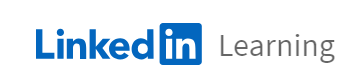 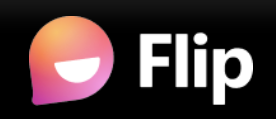 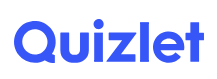 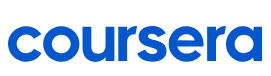 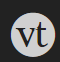 Με τη χρηματοδότηση της Ευρωπαϊκής Ένωσης. Οι απόψεις και οι γνώμες που διατυπώνονται εκφράζουν αποκλειστικά τις απόψεις των συντακτών και δεν αντιπροσωπεύουν κατ'ανάγκη τις απόψεις της Ευρωπαϊκής Ένωσης ή του Ευρωπαϊκού Εκτελεστικού Οργανισμού Εκπαίδευσης και Πολιτισμού (EACEA). Η Ευρωπαϊκή Ένωση και ο EACEA δεν μπορούν να θεωρηθούν υπεύθυνοι για τις εκφραζόμενες απόψεις.
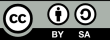 Ενσωμάτωση διεθνούς περιεχομένου στην ΕΕΚ
Πρόγραμμα σπουδών σχετικό με τη βιομηχανία:
Συνεργασία με βιομηχανικούς εταίρους για να διασφαλιστεί ότι το πρόγραμμα σπουδών αντικατοπτρίζει τις τρέχουσες τάσεις και τεχνολογίες και να προσαρμόσει τα μαθήματα ώστε να ευθυγραμμιστούν με τις επαγγελματικές πορείες των εκπαιδευομένων.
Ανάπτυξη δεξιοτήτων:
Ενσωματώστε τις δεξιότητες του 21ου αιώνα μέσω της μάθησης με βάση το έργο, αξιοποιώντας ψηφιακά εργαλεία και καθηλωτικές τεχνολογίες για να ανταποκριθείτε σε διαφορετικά μαθησιακά στυλ.
Εξατομικευμένη και συνεχής μάθηση:
Προσφορά προσαρμοστικών μαθησιακών διαδρομών και αξιολογήσεων με βάση τις ικανότητες, προωθώντας μια κουλτούρα δια βίου μάθησης και παγκόσμιας επάρκειας.
Με τη χρηματοδότηση της Ευρωπαϊκής Ένωσης. Οι απόψεις και οι γνώμες που διατυπώνονται εκφράζουν αποκλειστικά τις απόψεις των συντακτών και δεν αντιπροσωπεύουν κατ'ανάγκη τις απόψεις της Ευρωπαϊκής Ένωσης ή του Ευρωπαϊκού Εκτελεστικού Οργανισμού Εκπαίδευσης και Πολιτισμού (EACEA). Η Ευρωπαϊκή Ένωση και ο EACEA δεν μπορούν να θεωρηθούν υπεύθυνοι για τις εκφραζόμενες απόψεις.
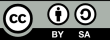 Ενσωμάτωση διεθνούς περιεχομένου στην ΕΕΚ
Στρατηγικές εφαρμογής
Συνεργατική ανάπτυξη περιεχομένου: Στενή συνεργασία με εμπειρογνώμονες του κλάδου και εργοδότες για την ανάπτυξη του περιεχομένου των μαθημάτων, διασφαλίζοντας ότι ανταποκρίνεται στις τρέχουσες και μελλοντικές ανάγκες σε δεξιότητες.
Βρόχοι ανάδρασης: Καθιέρωση μηχανισμών για τη λήψη τακτικών ανατροφοδοτήσεων από τους εκπαιδευόμενους και τους βιομηχανικούς εταίρους σχετικά με τη συνάφεια και την αποτελεσματικότητα του περιεχομένου των μαθημάτων.
Συνεχής επαγγελματική ανάπτυξη: Ενθαρρύνετε τους εκπαιδευτικούς να συμμετέχουν σε συνεχή μάθηση σχετικά με τον κλάδο τους και τις παιδαγωγικές στρατηγικές για να διατηρούν το περιεχόμενο φρέσκο και ελκυστικό.
Με τη χρηματοδότηση της Ευρωπαϊκής Ένωσης. Οι απόψεις και οι γνώμες που διατυπώνονται εκφράζουν αποκλειστικά τις απόψεις των συντακτών και δεν αντιπροσωπεύουν κατ'ανάγκη τις απόψεις της Ευρωπαϊκής Ένωσης ή του Ευρωπαϊκού Εκτελεστικού Οργανισμού Εκπαίδευσης και Πολιτισμού (EACEA). Η Ευρωπαϊκή Ένωση και ο EACEA δεν μπορούν να θεωρηθούν υπεύθυνοι για τις εκφραζόμενες απόψεις.
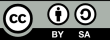 Διαφορετικότητα και ένταξη στις κοινότητες μάθησης ΕΕΚ
Η αναγνώριση της ποικιλομορφίας βελτιώνει σημαντικά την κοινοτική μάθηση, γεγονός που είναι εμφανές στη βιβλιογραφία που συνδέει τις κοινότητες μάθησης με την ευρύτερη ανάπτυξη.
Η αποδοχή της ποικιλομορφίας συνδέεται με το άνοιγμα σε νέες ιδέες, απαραίτητο για την κοινότητα και τις διαδικασίες μάθησης (Flora et al., 1996, όπως αναφέρεται στο Kilpatrick et al., 2003).
Οι οργανώσεις που αντιπροσωπεύουν δομικά διαφορετικές ομάδες είναι πιο αποτελεσματικές για την ανάπτυξη της κοινότητας στην Ευρώπη (Geddes, 1998, αναφέρεται στο Kilpatrick et al., 2003) και στις Ηνωμένες Πολιτείες (Aigner, Flora & Hernandez, 1999, αναφέρεται στο Kilpatrick et al., 2003).
Στις εκπαιδευτικές κοινότητες μάθησης, ο σεβασμός της διαφορετικότητας ενισχύει την εμπιστοσύνη και υποστηρίζει την προθυμία ανάληψης κινδύνων (Taylor, 2002, όπως αναφέρεται στο Kilpatrick et al., 2003).
Η εμπιστοσύνη είναι ζωτικής σημασίας για να αισθάνονται οι εκπαιδευτικοί ασφαλείς στο να δοκιμάζουν νέες προσεγγίσεις, μια αρχή που παρατηρείται στις δημιουργικές συνεργασίες, όπου ο κοινός κίνδυνος προωθεί τολμηρές πρωτοβουλίες (Gruber στο John-Steiner, 2000).
Με τη χρηματοδότηση της Ευρωπαϊκής Ένωσης. Οι απόψεις και οι γνώμες που διατυπώνονται εκφράζουν αποκλειστικά τις απόψεις των συντακτών και δεν αντιπροσωπεύουν κατ'ανάγκη τις απόψεις της Ευρωπαϊκής Ένωσης ή του Ευρωπαϊκού Εκτελεστικού Οργανισμού Εκπαίδευσης και Πολιτισμού (EACEA). Η Ευρωπαϊκή Ένωση και ο EACEA δεν μπορούν να θεωρηθούν υπεύθυνοι για τις εκφραζόμενες απόψεις.
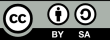 Διαφορετικότητα και ένταξη στις κοινότητες μάθησης ΕΕΚ
Οικοδόμηση συστημάτων επαγγελματικής εκπαίδευσης και κατάρτισης έτοιμων για το μέλλον
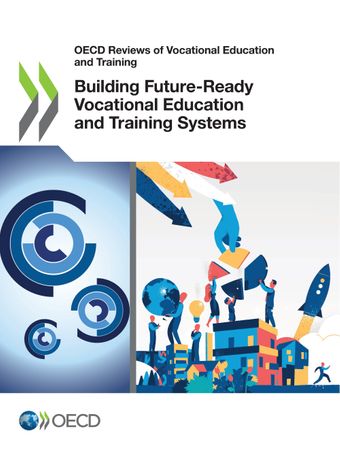 Ο ΟΟΣΑ υπογραμμίζει την ανάγκη ευελιξίας στα προγράμματα ΕΕΚ ώστε να εξυπηρετούνται εκπαιδευόμενοι με διαφορετικό υπόβαθρο, συμπεριλαμβανομένων των νέων σε κίνδυνο, των μεταναστών και των ενηλίκων εκπαιδευομένων.

Η παρούσα έκθεση εξετάζει στρατηγικές για να γίνει η ΕΕΚ πιο περιεκτική, προσαρμόζοντας τα προγράμματα σπουδών και τις μεθόδους διδασκαλίας ώστε να ανταποκρίνονται στις ποικίλες ανάγκες των σπουδαστών. Αυτή η ευελιξία είναι ζωτικής σημασίας για να εξασφαλιστεί ότι όλοι οι μαθητές μπορούν να συμμετάσχουν επιτυχώς στην επαγγελματική κατάρτιση.
Πηγή: https://www.oecd-ilibrary.org/education/building-future-ready-vocational-education-and-training-systems_48293157-en;jsessionid=WauarKBWjmKbP-_OTpax4_P6ijIHIGHgJkO1bE4x.ip-10-240-5-146
Με τη χρηματοδότηση της Ευρωπαϊκής Ένωσης. Οι απόψεις και οι γνώμες που διατυπώνονται εκφράζουν αποκλειστικά τις απόψεις των συντακτών και δεν αντιπροσωπεύουν κατ'ανάγκη τις απόψεις της Ευρωπαϊκής Ένωσης ή του Ευρωπαϊκού Εκτελεστικού Οργανισμού Εκπαίδευσης και Πολιτισμού (EACEA). Η Ευρωπαϊκή Ένωση και ο EACEA δεν μπορούν να θεωρηθούν υπεύθυνοι για τις εκφραζόμενες απόψεις.
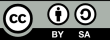 Καλλιέργεια ειδικών δεξιοτήτων
Κριτική σκέψη:
Ενθαρρύνετε την επίλυση προβλημάτων μέσω πραγματικών σεναρίων και μελετών περίπτωσης.
Χρησιμοποιήστε τεχνικές ερωτήσεων που προωθούν την ανάλυση και την αξιολόγηση.
Επικοινωνία:
Υλοποίηση έργων που απαιτούν γραπτή και προφορική επικοινωνία, συμπεριλαμβανομένων παρουσιάσεων και εκθέσεων.
Προώθηση του ψηφιακού αλφαβητισμού με την ενσωμάτωση διαφόρων τεχνολογικών εργαλείων επικοινωνίας.
Συνεργασία:
Σχεδιασμός ομαδικών έργων και συνεργατικών εργασιών που απαιτούν ομαδική εργασία και ανατροφοδότηση από ομότιμους.
Αξιοποιήστε πλατφόρμες και εργαλεία συνεργασίας για την υποστήριξη της ομαδικής εργασίας εξ αποστάσεως και εντός της τάξης.
Δημιουργικότητα:
Ενθαρρύνετε την καινοτομία μέσω έργων σχεδιαστικής σκέψης και δημιουργικών εργασιών επίλυσης προβλημάτων.
Ενσωματώστε εργασίες ανοικτού τύπου που επιτρέπουν την προσωπική έκφραση και εξερεύνηση.
Με τη χρηματοδότηση της Ευρωπαϊκής Ένωσης. Οι απόψεις και οι γνώμες που διατυπώνονται εκφράζουν αποκλειστικά τις απόψεις των συντακτών και δεν αντιπροσωπεύουν κατ'ανάγκη τις απόψεις της Ευρωπαϊκής Ένωσης ή του Ευρωπαϊκού Εκτελεστικού Οργανισμού Εκπαίδευσης και Πολιτισμού (EACEA). Η Ευρωπαϊκή Ένωση και ο EACEA δεν μπορούν να θεωρηθούν υπεύθυνοι για τις εκφραζόμενες απόψεις.
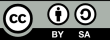 Προκλήσεις και ευκαιρίες
Κοινές προκλήσεις στην ΕΕΚ:
Δέσμευση: ιδιαίτερα σε διαδικτυακά ή υβριδικά μοντέλα.
Περιορισμοί πόρων: Πρόσβαση σε σύγχρονη τεχνολογία και εξοπλισμό βιομηχανικού τύπου.
Αντιστοιχία δεξιοτήτων: Ευθυγράμμιση του προγράμματος σπουδών με τις ταχέως μεταβαλλόμενες ανάγκες της βιομηχανίας.
Προσβασιμότητα: Διασφάλιση της ισότιμης πρόσβασης όλων των μαθητών στις ευκαιρίες εκπαίδευσης και κατάρτισης.
Πηγή: https://youtu.be/mh2ozbEgjSE?feature=shared
Με τη χρηματοδότηση της Ευρωπαϊκής Ένωσης. Οι απόψεις και οι γνώμες που διατυπώνονται εκφράζουν αποκλειστικά τις απόψεις των συντακτών και δεν αντιπροσωπεύουν κατ'ανάγκη τις απόψεις της Ευρωπαϊκής Ένωσης ή του Ευρωπαϊκού Εκτελεστικού Οργανισμού Εκπαίδευσης και Πολιτισμού (EACEA). Η Ευρωπαϊκή Ένωση και ο EACEA δεν μπορούν να θεωρηθούν υπεύθυνοι για τις εκφραζόμενες απόψεις.
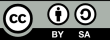 Προκλήσεις και ευκαιρίες
Καινοτόμες λύσεις:
Ψηφιακά εργαλεία για δέσμευση: και εικονική πραγματικότητα για την ενίσχυση των κινήτρων των μαθητών.
Συμπράξεις για πόρους: Συνεργασία με βιομηχανίες και κοινότητες για την παροχή σχετικού εξοπλισμού και εμπειριών.
Ευέλικτος σχεδιασμός προγραμμάτων σπουδών: Τακτική ενημέρωση του περιεχομένου με βάση την ανατροφοδότηση του κλάδου και τις αναδυόμενες τάσεις.
Πρακτικές χωρίς αποκλεισμούς: Υιοθέτηση αρχών καθολικού σχεδιασμού στην ανάπτυξη μαθημάτων για τη βελτίωση της προσβασιμότητας για όλους τους μαθητές.
Πηγή: https://youtu.be/mh2ozbEgjSE?feature=shared
Με τη χρηματοδότηση της Ευρωπαϊκής Ένωσης. Οι απόψεις και οι γνώμες που διατυπώνονται εκφράζουν αποκλειστικά τις απόψεις των συντακτών και δεν αντιπροσωπεύουν κατ'ανάγκη τις απόψεις της Ευρωπαϊκής Ένωσης ή του Ευρωπαϊκού Εκτελεστικού Οργανισμού Εκπαίδευσης και Πολιτισμού (EACEA). Η Ευρωπαϊκή Ένωση και ο EACEA δεν μπορούν να θεωρηθούν υπεύθυνοι για τις εκφραζόμενες απόψεις.
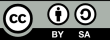 Δραστηριότητα αναστοχασμού
Σκεφτείτε την κοινότητα μάθησης ΕΕΚ στην οποία ανήκετε. Ποια είναι τα σημαντικότερα πλεονεκτήματά της; Εξετάστε πτυχές όπως η συνάφεια με τον κλάδο, οι μέθοδοι διδασκαλίας, η εμπλοκή των εκπαιδευομένων και η υποστήριξη της κοινότητας
Αναλογιζόμενοι την ίδια κοινότητα, εντοπίστε τους τομείς που θα μπορούσαν να βελτιωθούν. Υπάρχουν προκλήσεις που σχετίζονται με τους πόρους, τη δέσμευση, την ενσωμάτωση της τεχνολογίας ή την ευθυγράμμιση του προγράμματος σπουδών;
Λαμβάνοντας υπόψη τους τομείς προς βελτίωση που εντοπίσατε, ποιες είναι ορισμένες καινοτόμες λύσεις ή στρατηγικές που θα μπορούσαν να αντιμετωπίσουν αυτές τις προκλήσεις;
Με τη χρηματοδότηση της Ευρωπαϊκής Ένωσης. Οι απόψεις και οι γνώμες που διατυπώνονται εκφράζουν αποκλειστικά τις απόψεις των συντακτών και δεν αντιπροσωπεύουν κατ'ανάγκη τις απόψεις της Ευρωπαϊκής Ένωσης ή του Ευρωπαϊκού Εκτελεστικού Οργανισμού Εκπαίδευσης και Πολιτισμού (EACEA). Η Ευρωπαϊκή Ένωση και ο EACEA δεν μπορούν να θεωρηθούν υπεύθυνοι για τις εκφραζόμενες απόψεις.
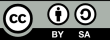 Πρόσθετοι πόροι
Πρωτοβουλίες επαγγελματικής εκπαίδευσης και κατάρτισης
Ένα εννοιολογικό έγγραφο σχετικά με τους ρόλους των εκπαιδευτών επαγγελματικής εκπαίδευσης στις επαγγελματικές κοινότητες μάθησης (PLC)
Με τη χρηματοδότηση της Ευρωπαϊκής Ένωσης. Οι απόψεις και οι γνώμες που διατυπώνονται εκφράζουν αποκλειστικά τις απόψεις των συντακτών και δεν αντιπροσωπεύουν κατ'ανάγκη τις απόψεις της Ευρωπαϊκής Ένωσης ή του Ευρωπαϊκού Εκτελεστικού Οργανισμού Εκπαίδευσης και Πολιτισμού (EACEA). Η Ευρωπαϊκή Ένωση και ο EACEA δεν μπορούν να θεωρηθούν υπεύθυνοι για τις εκφραζόμενες απόψεις.
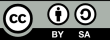